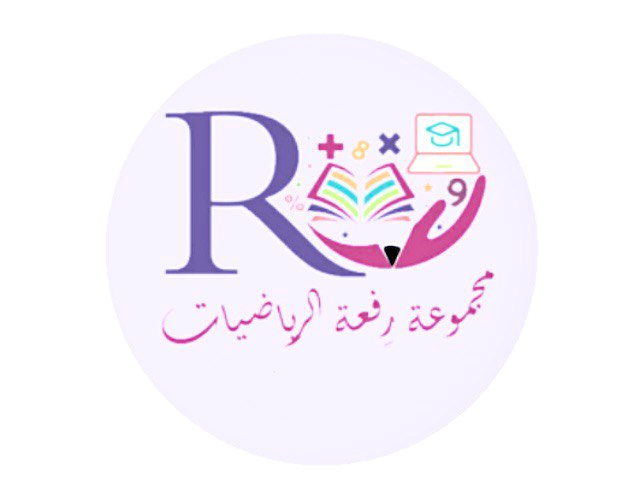 ابدأ
المقارنة بين الاعداد
الصف الخامس الابتدائي
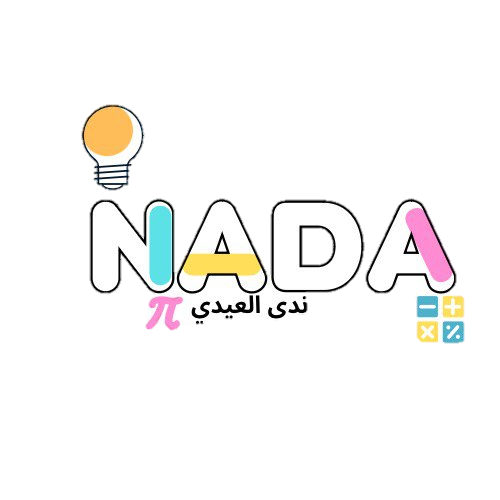 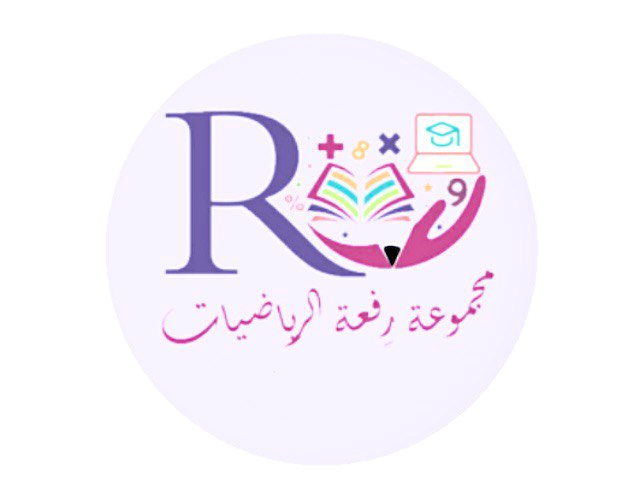 القوانين الصفية
٤
١
احضر ادواتي كاملة واحافظ على نظافتها
استمع الى معلمتي اثناء الشرح
٥
٢
امتنع عن الاكل اثناء الحصة
ارفع يدي عند الاجابة او الاستئذان
٣
احترم رأي زميلتي ولا اجيب بدلا عنها
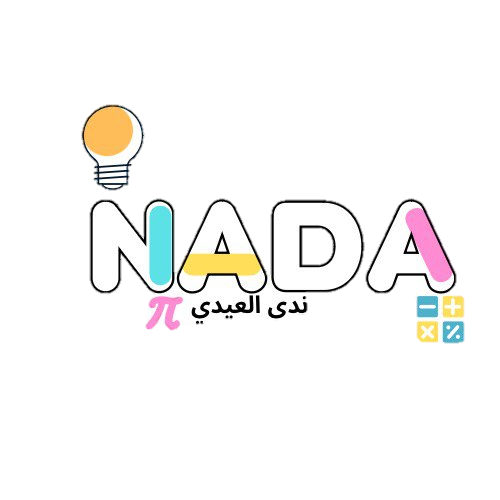 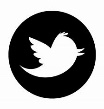 @ThNada
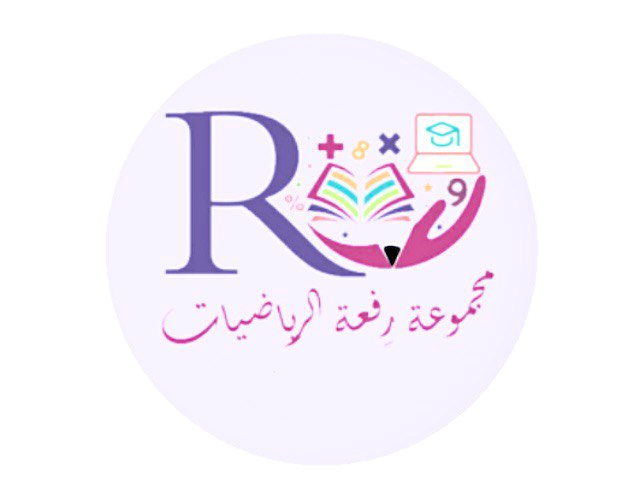 استعد
اذا اردت شراء قميص رياضي ثمنه  ٤٢  ريالاً ، فإنك تقارن بين ثمنه وبين مالديك من النقود
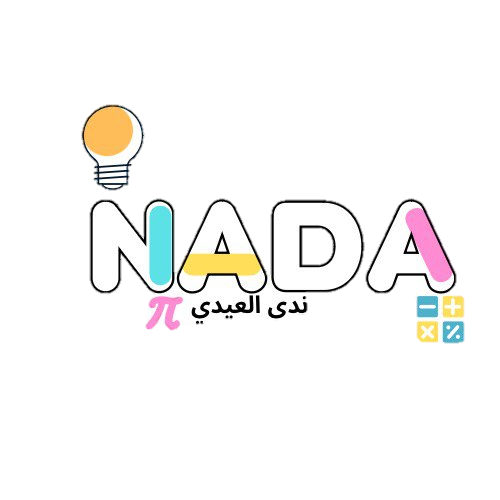 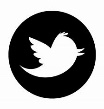 @ThNada
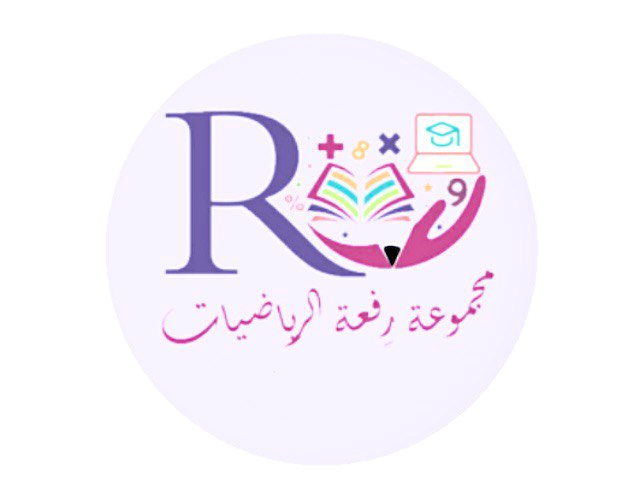 استخدم للمقارنة
يساوي
أصغر من
اكبر من
الكلمات
=
>
<
الاشارة
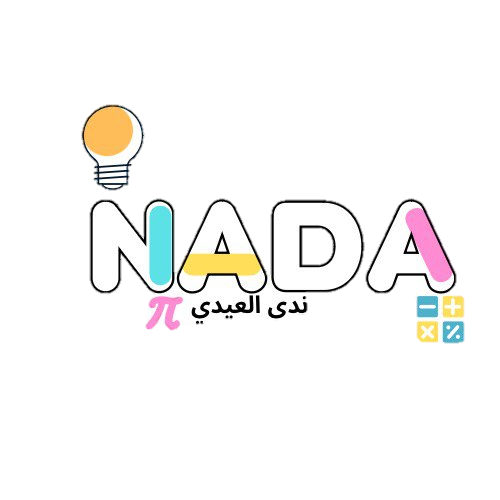 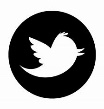 @ThNada
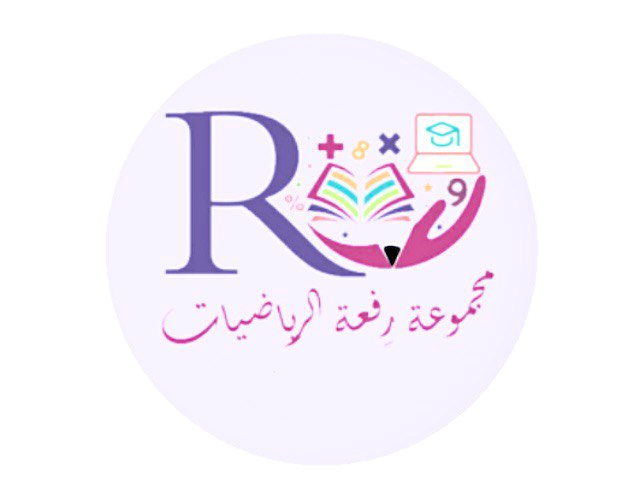 ملاحظة
& اذا كانت الكميتان متساويتين فانهما تشكلان معادلة 
& اذا كانت الكميتان غير متساويتين فنهما تشكلان متباينة
& كل عدد على خط الاعداد اكبر من جميع الاعداد التي تقع عن يساره
& كل عدد على خط الاعداد اصغر من جميع الاعداد التي تقع عن يمينه
تذكر
اذا اختلف عدد ارقام عددين فإن العدد الذي عدد ارقامه اكثر يكون هو الاكبر
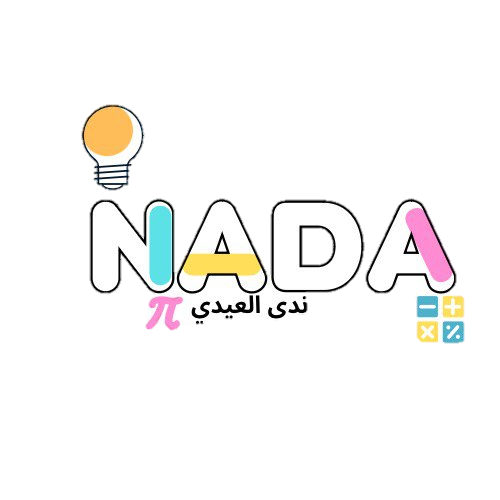 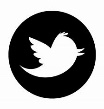 @ThNada
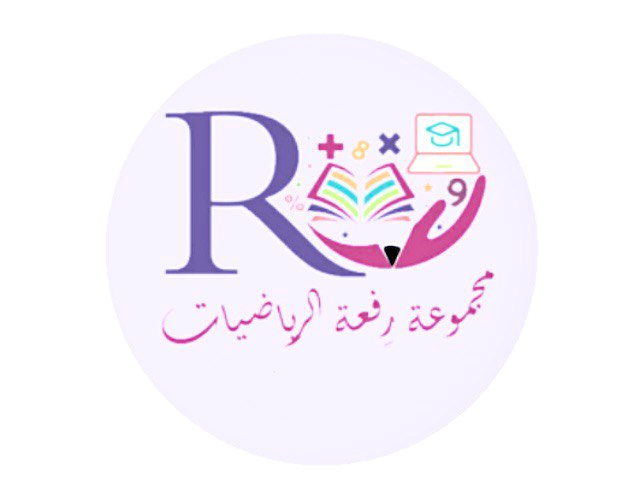 تأكد
استعمل خط الاعداد للمقارنة بين العددين في كل مما يأتي مستعملاً ( > , < , = ) :
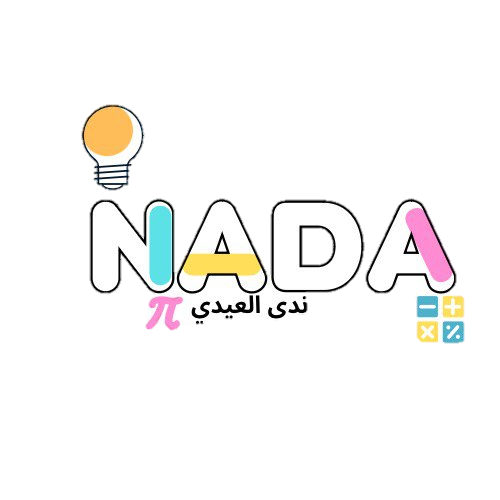 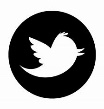 @ThNada
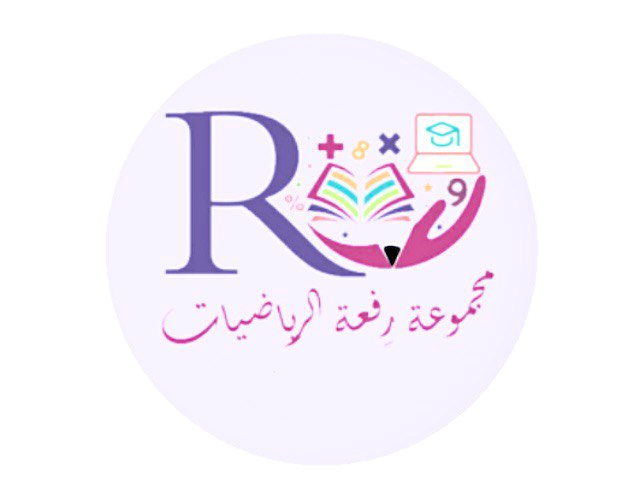 تأكد
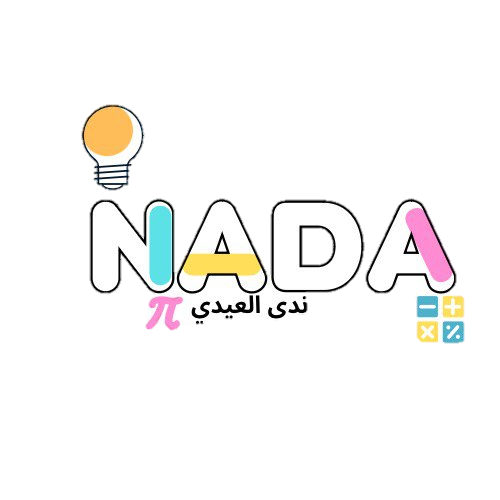 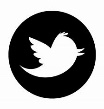 @ThNada
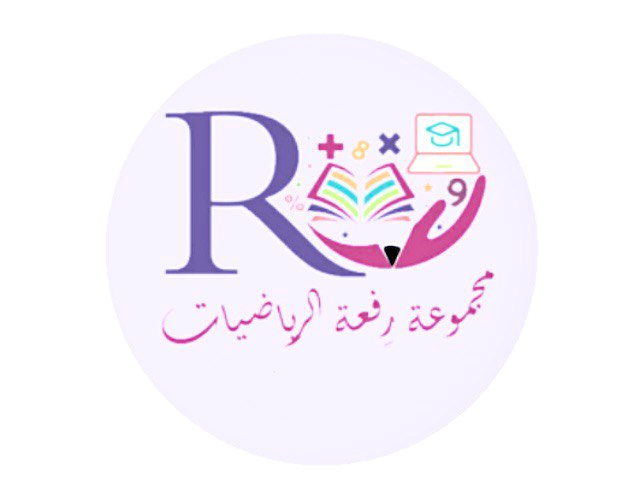 تدرب وحل المسائل
استعمل خط الاعداد للمقارنة بين العددين في كل مما يأتي مستعملاً ( > , < , = ) :
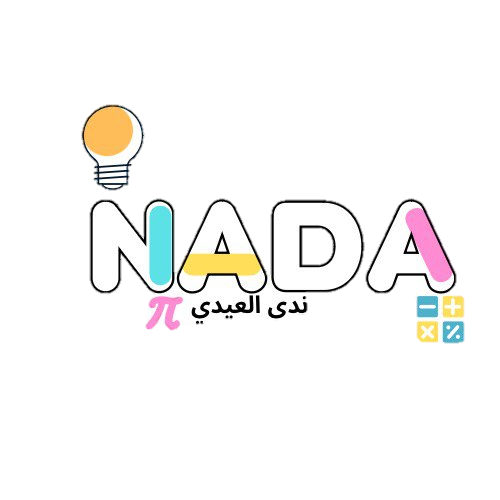 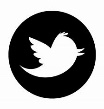 @ThNada
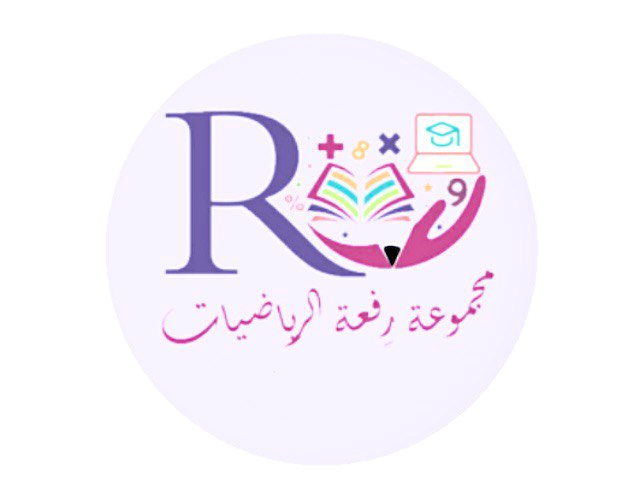 تدرب وحل المسائل
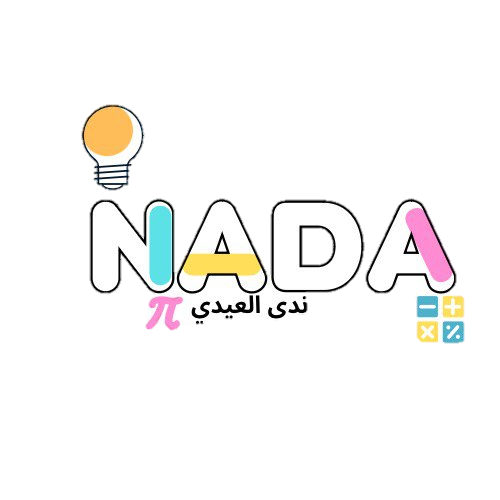 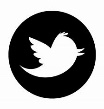 @ThNada
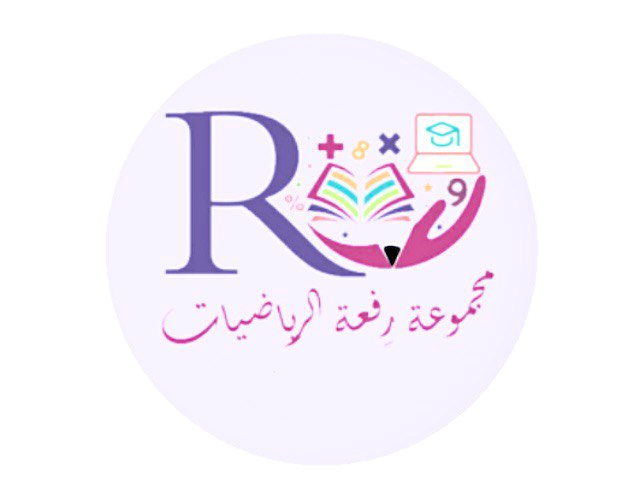 تدرب وحل المسائل
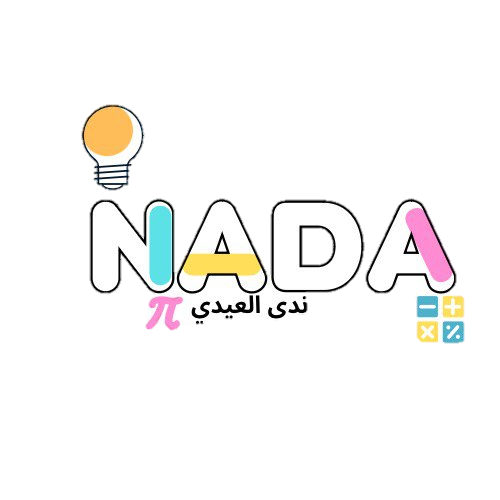 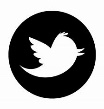 @ThNada
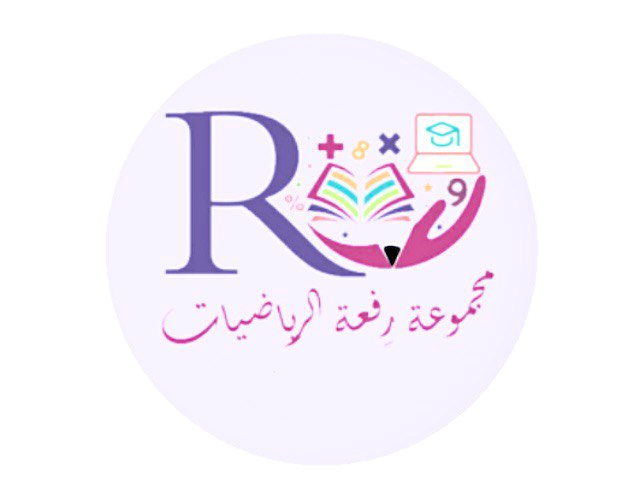 مسألة من واقع الحياة
الربط بالوطن
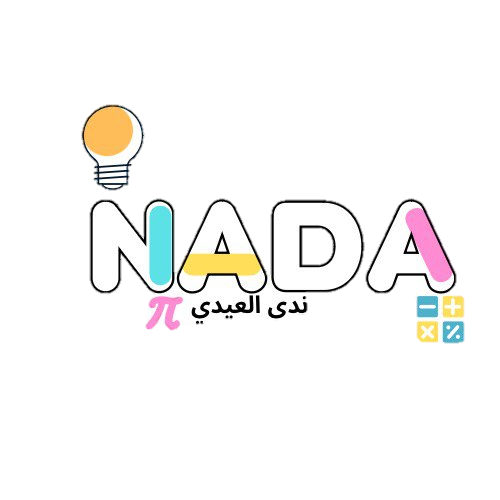 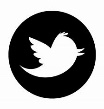 @ThNada
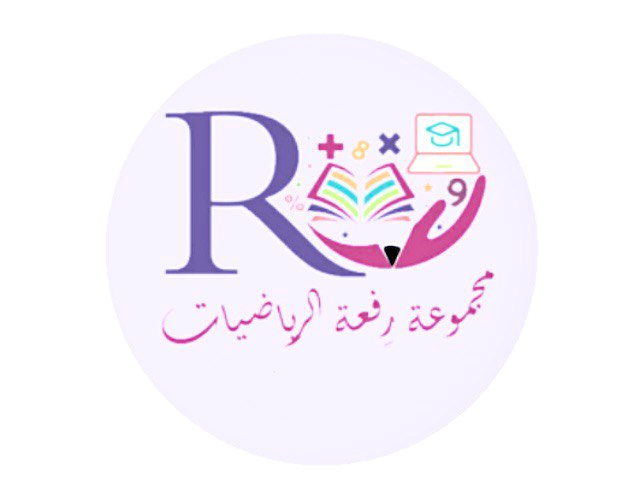 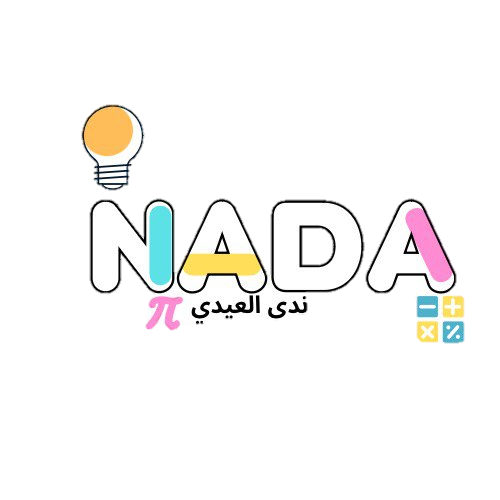 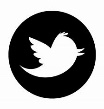 @ThNada
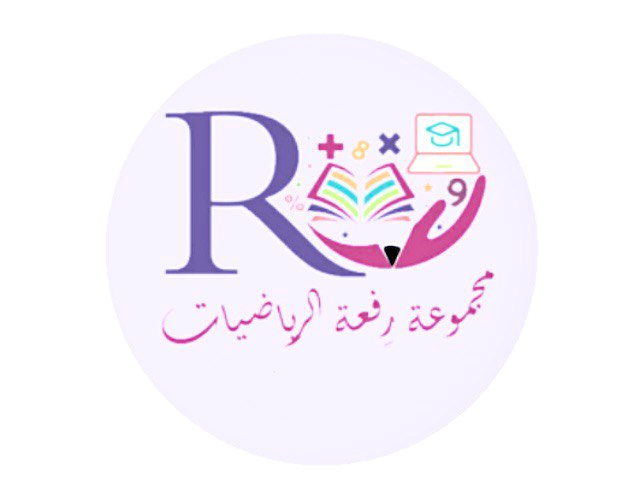 مهارات التفكير العليا
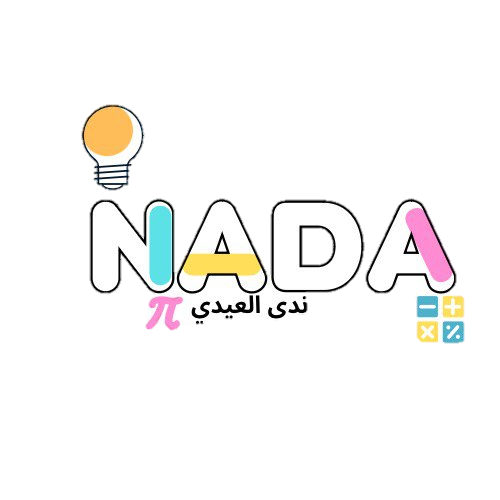 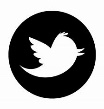 @ThNada
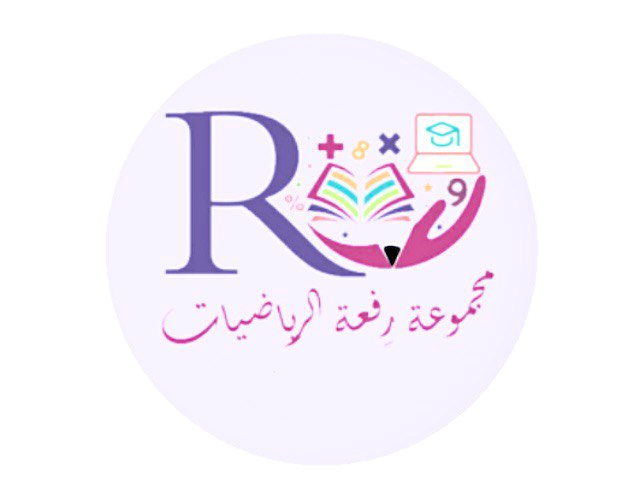 ابدعتم في هذا الدرس يا متميزات
انتهى الدرس
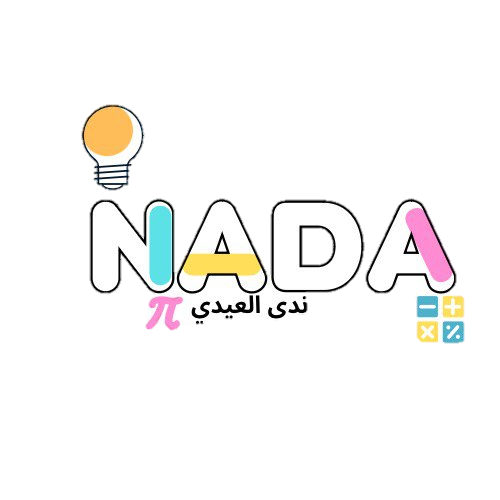 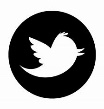 @ThNada